OPERATORS IN PYTHON
Operators
Operators can be defined as symbols that are used to perform  operations on operands.

OR

These are tokens that trigger some computation/action when applied to variables or other objects.
Operators
Types of Operators

Arithmetic Operators. (+,-,*,/,%,**,//)
Relational Operators. (>,<,>=,<=,==,!=)
Assignment Operators. (=)
Logical Operators.(and,or,not)
Bitwise Operators (&, |,^)
Membership Operators. (in,not in)
Identity Operators. (is, is not)
Shift Operator. (<<,>>)
Arithmetic-assignment Operator(short hand notation) (/=,+=,-=,%=,**=,//=,*=)
Operators continue
1.	Arithmetic Operators
Arithmetic Operators are used to perform arithmetic operations like  addition, multiplication, division etc.
Operators continue
2. Relational Operators(comparison operators)
Relational Operators are used to compare the values.
Expressions and Statement
Expression : - which is evaluated and produce result. e.g. (20 + 4) / 4
Statement :- instruction that does something.
e.g
a = 20
print("Calling in proper sequence")
Operators continue
3. Assignment Operators
Used to assign values to the variables.
Operators continue
4. Logical Operators
Logical Operators are used to perform logical operations on the  given two variables or values.
a=30  b=20
if(a==30 and b==20):  print('hello')

Output :-  hello
Operators continue
5. Bitwise  Operators
Bitwise operators are used to compare (binary) numbers:
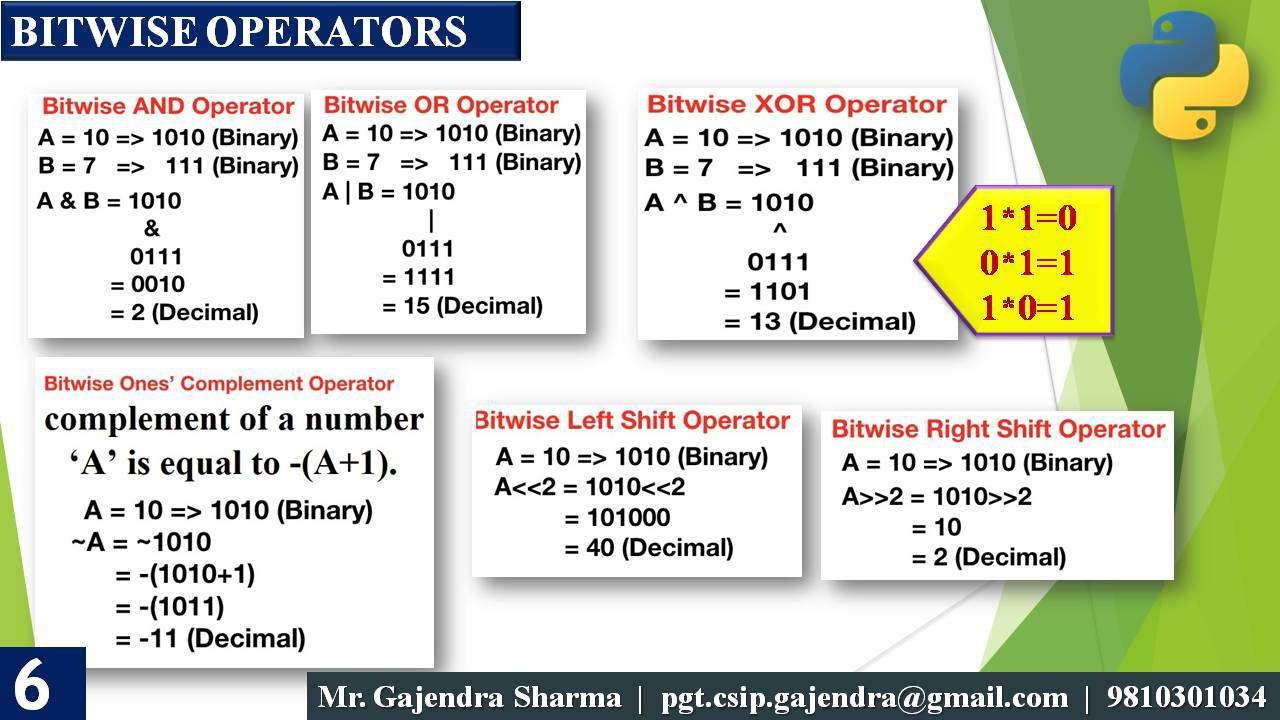 Operators continue
6. Membership Operators
The membership operators in Python are used to validate whether a  value is found within a sequence such as such as strings, lists, or  tuples.
E.g.
Operators continue
7. Identity Operators
Identity operators in Python compare the memory locations of two objects.
Operators continue
Examples:
e.g.
a = 34  b=34
if (a is b):
print('both a and b has same identity')
else:
print('a and b has different identity')  b=99
if (a is b):
print('both a and b has same identity')  else:
print('a and b has different identity')


Output :-
both a and b has same identity  a and b has different identity
Operators continue
8. Arithmetic -Assignment Operators
Used to assign values to the variables.
PYTHON OPERATOR PRECEDENCE
PEMDAS
Parentheses|Exponentiation|Multiplication|Division|Addition|Subtraction